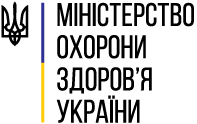 Врядування у сфері охорони здоров'я та кадрові ресурси системи охорони здоров'я
Стратегія розвитку системи охорони здоров’я до 2030 року


Публічні консультації
14 грудня 2021 року
1
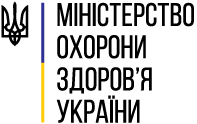 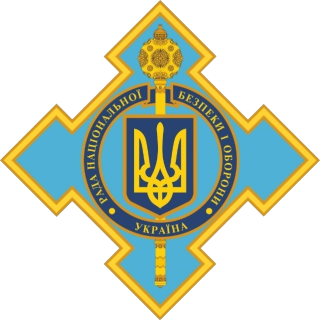 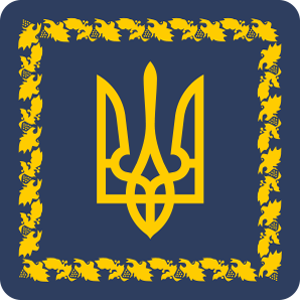 Рада національної безпеки і оборони України відзначає про:

несистемність реформування галузі
розбалансованість функціонування галузі
неефективність державного управління 
ускладення у плануванні діяльності
невідповідність тарифів витратам та їх неповнота
неповноцінність профілактичної складової
недостатній рівень забезпечення ресурсних потреб
відсутність стратегії щодо забезпечення кадрів
УКАЗ ПРЕЗИДЕНТА УКРАЇНИ № 369/2021:

«…забезпечити розроблення та затвердження Стратегічного плану розвитку системи охорони здоров’я населення на період до 2030 року…»
2
Передумови та контекст розробки
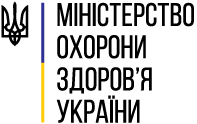 Національна стратегія реформування системи охорони здоров’я на 2015-2020 роки визначила вектор реформи охорони здоров’я

Стратегія розвитку медичної освіти в Україні, прийнята у 2019 році - перший крок щодо синхронізації процесів реформування сфери охорони зі змінами у підготовці медичних кадрів 

Проект Стратегії розвитку системи охорони здоров’я 2030 МОЗ Украіни розробляє із залученням ключових стейкхолдерів в сфері охорони здоров’я та у співпраці з міжнародними партнерами
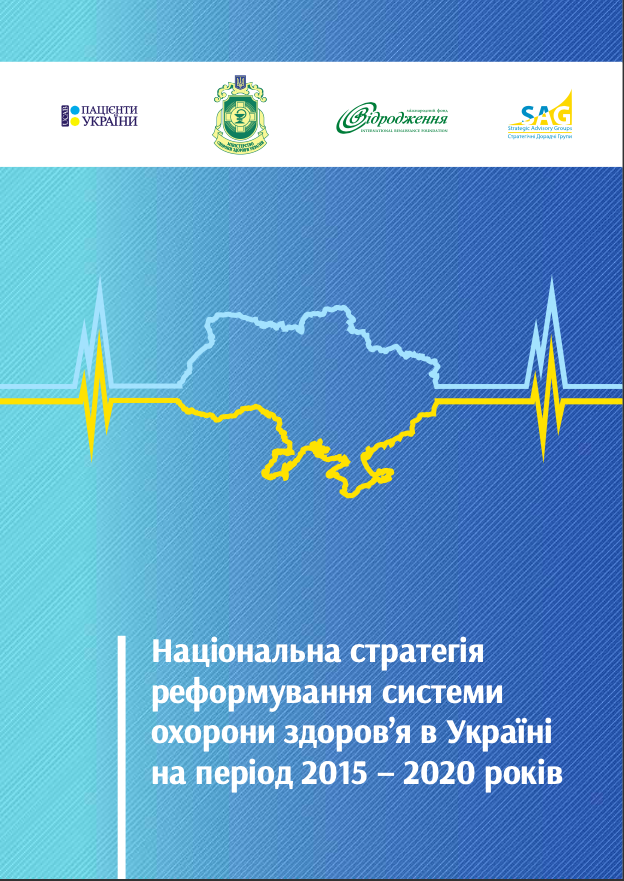 3
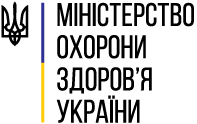 Мета
Метою Стратегії є сприяння здоров’ю та добробуту громадян шляхом забезпечення справедливого доступу до якісних медичних послуг, побудови стійких систем охорони здоров’я та забезпечення участі суспільства у їх діяльності
4
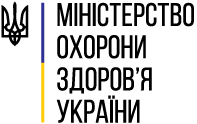 Цінності та керівні принципи
орієнтованість на людей 
права людини
справедливість
людський розвиток
людино-центрована медична допомога
біо-психосоціальна модель
спільне вироблення послуг охорони здоров’я (co-production) 
гендерно чутливий (gender-sensitive) та перетворюючий/ трансформуючий (gender-transformative) підхід
політика та прийняття рішень на основі доказовості (evidence-based, data-driven policy and decision making)
розвиток ринку охорони здоров’я
відповідальність держави
5
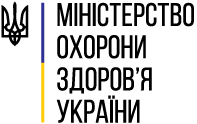 Ключові напрями розвитку
Врядування у сфері охорони здоров'я
Універсальне охоплення послугами охорони здоров'я
Громадське здоров'я, готовність та реагування на надзвичайні ситуації 
Залученість людей та громад
Кадрові ресурси системи охорони здоров'я (КРОЗ)
6
Напрям 1: Врядування у сфері охорони                      здоров'я
Стратегічний пріоритет 1: Впроваджено універсальні підходи та інструменти врядування, що забезпечують незалежність, сталість і спроможність національних інституцій у сфері охорони здоров'я  
Стратегічний пріоритет 2: Створена ефективна система міжсекторального співробітництва для забезпечення загальнодержавного підходу у вирішенні питань охорони здоров’я
Стратегічний пріоритет 3: Управління в системі ОЗ та прийняття рішень здійснюється в інтересах і відповідно до  потреб населення на основі доказової бази та використання кращих практик. 
Стратегічний пріоритет 4: Створена система ефективного управління закладами охорони здоров’я, яка забезпечує громадську підзвітність та нагляд 
Стратегічний пріоритет 5: Запроваджено систему професійного самоврядування працівників у сфері ОЗ
7
Стратегічний пріоритет 1: Впроваджено універсальні підходи та інструменти врядування, що забезпечують незалежність, сталість і спроможність національних інституцій у сфері охорони здоров'я
Зміцнення потенціалу МОЗ як керуючого національною системою охорони здоров'я за рахунок розробки політики, заснованої на фактичних даних, та міжсекторального співробітництва.
Продовжити інституційне зміцнення Національної служби здоров'я України як національну служби зі стратегічних закупівель.
Посилити роль Центру громадського здоров’я з питань реалізації та координації виконання заходів громадського здоров’я 
Створити національну інституцію для управління якістю охорони здоров'я.
Нарощування потенціалу основних підпорядкованих інституцій МОЗ, які керують операціями громадської охорони здоров'я, електронною охороною здоров'я, плануванням людських ресурсів, національними закупівлями, оцінкою технологій охорони здоров'я та іншими критично важливими функціями системи охорони здоров'я.
Запровадити функціонування програм та платформ, необхідних для пошуку вразливостей у системах, програмах, реєстрах електронної охорони здоров'я, а також проведення постійного моніторингу кіберзагроз в умовах їх стрімкого розвитку.
8
Стратегічний пріоритет 2: Створена ефективна система міжсекторального співробітництва для забезпечення загальнодержавного підходу у вирішенні питань охорони здоров’я
Забезпечити міжсекторальну співпрацю за принципом «здоров’я в усіх політиках»
Впровадити координацію управління в системі громадського здоров’я для прийняття рішень в інтересах здоров’я населення    
Визначити і нормативно забезпечити ролі та обов’язки щодо врядування в системі охорони здоров’я на національному, регіональному та локальному рівнях
Забезпечити залучення приватного сектору як повноправного учасника системи охорони здоров’я
Здійснення стратегічного планування розвитку ЕСОЗ та утворення консультативно-дорадчих органів, діяльність яких спрямована на координацію та визначення пріоритетів діяльності державних органів, установ, організацій, представників громадянського суспільства та бізнесу
Розробка стабільної та прогнозованої моделі управління у сфері електронної охорони здоров’я включно із інструментами двостороннього контролю стабільності та якості роботи цифрових сервісів
9
Стратегічний пріоритет 3: Управління в системі охорони здоров’я та прийняття рішень здійснюється в інтересах і відповідно до  потреб населення на основі доказової бази та використання кращих практик.
Забезпечити використання даних ЕСОЗ для прийняття управлінських рішень в системі ОЗ та ГЗ, в тому числі з використанням підходів Big Data та технологій штучного інтелекту. 
Гармонійна розбудова ЕСОЗ, яка складається з компонентів, між якими забезпечено автоматизований обмін інформацією
Забезпечити механізми збору усіх медичних та операційних даних, що генеруються під час надання послуг охорони здоров’я, а також важливої інформації щодо життєдіяльності громадян
Зміна моделі даних та забезпечення переходу від форм медичної та статистичної облікової документації до структурованих електронних медичних записів.
Впровадження інструментів  контролю  якості даних, протоколів і стандартів обміну інформацією у сфері охорони здоров’я, єдиних термінологічних словників, класифікаторів та довідників.
Створити єдиний медичний інформаційний простір з національною і транскордонною крос-доменною інтероперабельністю  та наскрізними процесами та сервісами включно із гармонізацією національних стандартів з поширеними у світі стандартами та класифікаторами.
Визначити  пріоритети  безпеки і створити умови ефективного захисту даних на всіх рівнях та забезпечити неперервний контроль власниками таких даних та сталість політики безпеки і захисту інформації та персональних даних, в тому числі з урахуванням вимог GDPR. 
Створення незалежних структурних підрозділів для запровадження та підтримки функціонування програм та платформ, необхідних для пошуку вразливостей у системах, програмах, реєстрах ЕСОЗ, а також проведення постійного моніторингу кіберзагроз в умовах їх стрімкого розвитку.
10
Стратегічний пріоритет 4: Створення системи ефективного управління закладами охорони здоров’я, яка забезпечує громадську підзвітність та нагляд
Розробити правила для наглядових порад постачальників медичних послуг на основі принципів належного управління
Підтримка участі організацій пацієнтів, місцевої спільноти та приватного сектору в управлінні медичними установами.
Створення цифрових сервісів публічної звітності для реалізації можливості громадського та пацієнтського контролю за доступністю та якістю надання медичних послуг
11
Стратегічний пріоритет 5: Запровадити систему професійного самоврядування працівників у сфері охорони здоров’я
Прийняти закон та відповідну нормативно-правову базу, яка регулює професійні асоціації у секторі охорони здоров'я.
Підтримка виконання функцій, визначених для професійних асоціацій охорони здоров'я
12
Напрям 5: Кадрові ресурси системи охорони                      здоров'я (КРОЗ)
Стратегічний пріоритет 1: Освіта та наукова діяльність у сфері охорони здоров’я інтегровані до сучасного міжнародного контексту.
Стратегічний пріоритет 2: Планування та забезпечення кадрів системи охорони здоров’я здійснюється в обсягах та структурі відповідно до потреб
Стратегічний пріоритет 3: Створені умови для забезпечення  професійного благополуччя працівників сфери охорони здоров’я
13
Стратегічний пріоритет 1: Освіта та наукова діяльність у сфері охорони здоров'я інтегровані до сучасного міжнародного контексту
Привести у відповідність навчальні програми закладів вищої освіти у галузі знань «22 Охорона здоров’я» до європейських вимог
Ввести спеціальні вимоги до ліцензування закладів вищої освіти, які готують здобувачів у галузі знань «22 Охорона здоров’я»
Забезпечити умови для здобуття практичних навичок медичних працівників на базі сучасних університетських клінік та симуляційних центрів
Удосконалити систему незалежного оцінювання якості підготовки здобувачів у галузі знань «22 Охорона здоров’я»
Впровадити сучасну модель резидентури з урахуванням міжнародного досвіду 
Стимулювати розвиток нових форм БПР, у тому числі для професіоналів з вищою немедичною освітою
Здійснювати планування актуальних наукових тем (напрямів) відповідно до потреб держави у галузі охорони здоров’я, забезпечити достатній рівень їх фінансування та імплементацію досягнень на базі сучасних університетських клінік.
14
Стратегічний пріоритет 2:Планування та забезпечення кадрів системи охорони здоров’я здійснюється в обсягах та структурі відповідно до потреб
Створити реєстр медичних працівників
Запровадити  планування КРОЗ відповідно до  потреб для забезпечення якісного надання послуг
Розширити кваліфікаційні вимоги медичних сестер/медичних братів і долучити до надання медичних послуг немедичних працівників, у першу чергу на рівні громади
15
Стратегічний пріоритет 3:Створені умови для забезпечення  професійного благополуччя працівників сфери охорони здоров’я
Забезпечити гідну оплату праці та розробити гнучку систему мотивації та підтримки КРОЗ (у тому числі КРІ)
Запровадити комплексний підхід до формування професійного благополуччя КРОЗ на рівні ЗОЗ (безпека, соціально-побутові умови, профілактика вигорання, професійний розвиток у закладі тощо)
Створити систему індивідуального допуску до професії
Запровадити страхування професійної відповідальності 
Запровадити механізми комплексного страхування медичних працівників під час виконання професійних обов’язків, у тому числі від професійної відповідальності професійного захворювання, тощo.
16
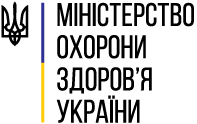 Дякую за увагу!
17